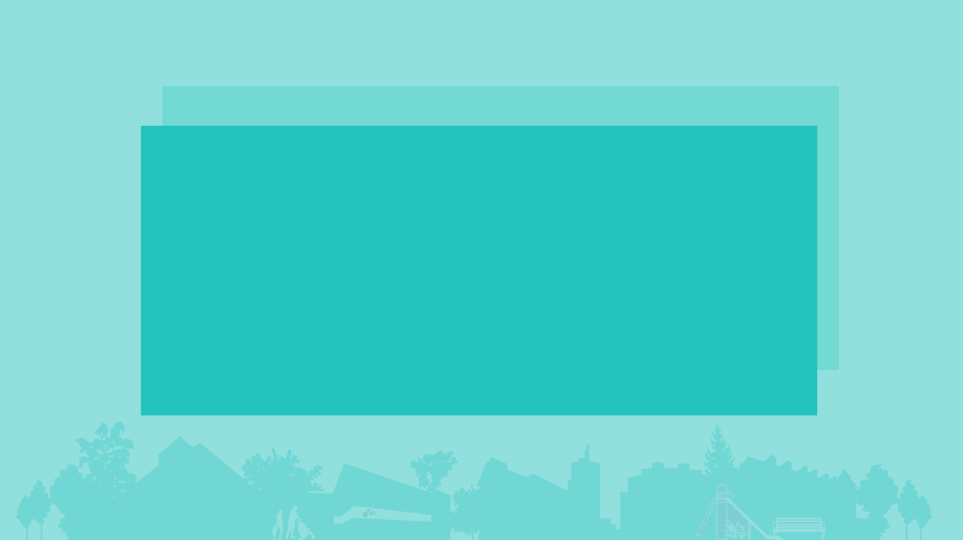 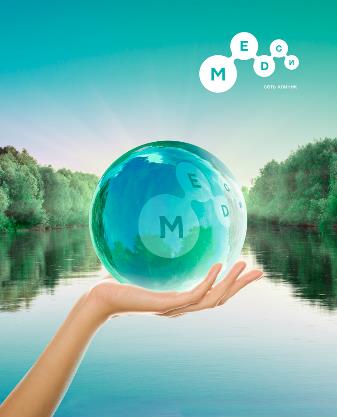 МЕДСИ —
высокие стандарты медицинского обслуживания
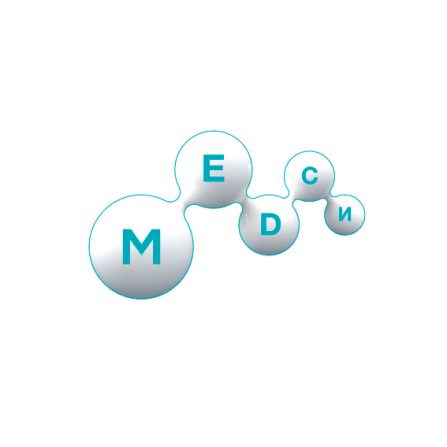 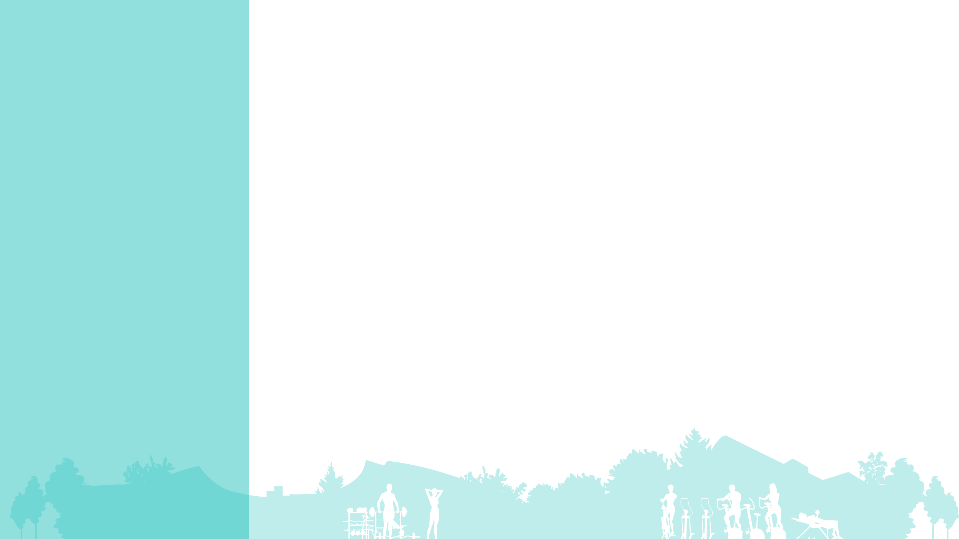 МЕДСИ 
сегодня – 
лидер на рынке оказания коммерческих медицинских услуг
140 000
квадратных метров медицины
540 госпитальных мест
1 876
медицинских кабинетов
Мы не останавливаемся на достигнутом.  
Мы постоянно улучшаем качество лечения и обслуживания, обновляем оборудование, открываем новые клиники и внедряем новые технологии.
7 млн 
посещений 
ежегодно
900 000 прикрепленных
пациентов
2 100
врачей*
*из них:
76 доктора медицинских наук,
5 заслуженных врачей Российской Федерации
432 кандидата медицинских наук
29 профессоров
764 врачей Высшей Категории
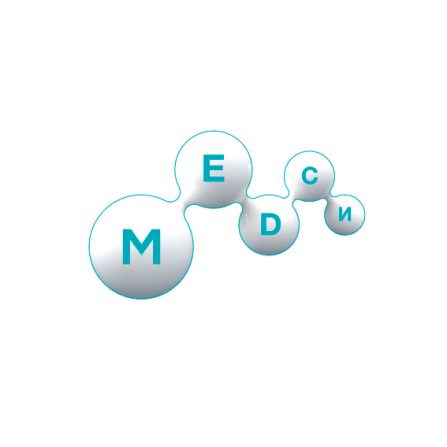 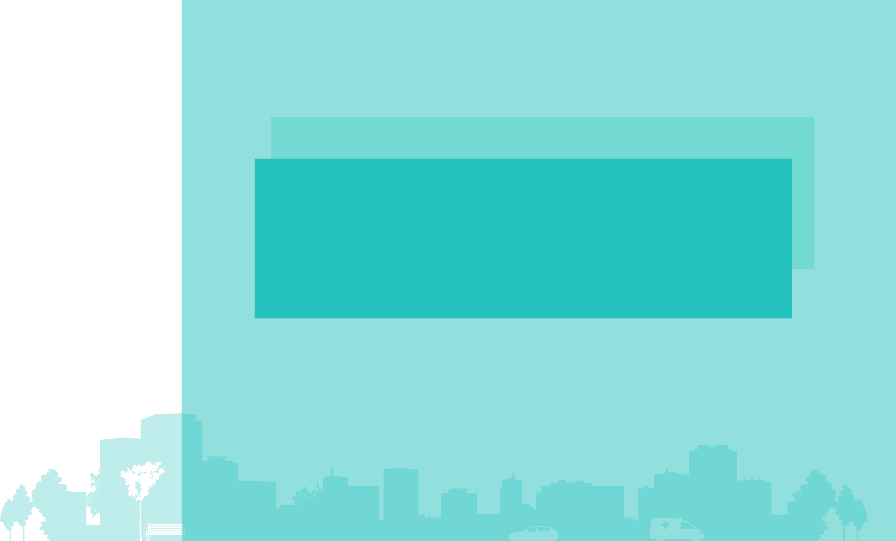 КДЦ – это самые современные медицинские комплексы европейского уровня для взрослых и детей, оснащенные высокотехнологичным диагностическим и лечебным оборудованием.
Клинико-диагностические центры МЕДСИ
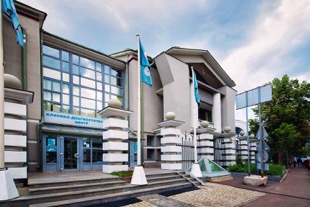 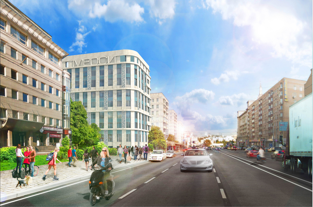 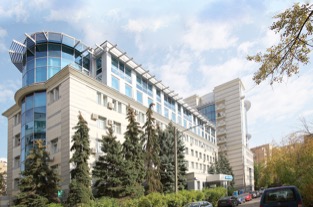 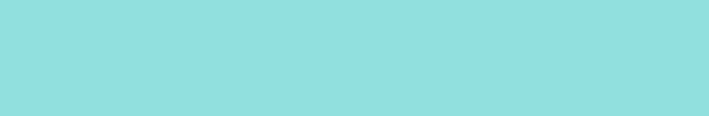 Крупные многопрофильные медицинские учреждения, осуществляющие свою деятельность с использованием высокотехнологичного оборудования ведущих мировых производителей.
Больницы КБ 1 в Отрадном и КБ2 в Боткинском проезде оказывают полный спектр медицинских услуг от первичной диагностики заболевания до послеоперационной реабилитации.
Клинические
Больницы
МЕДСИ
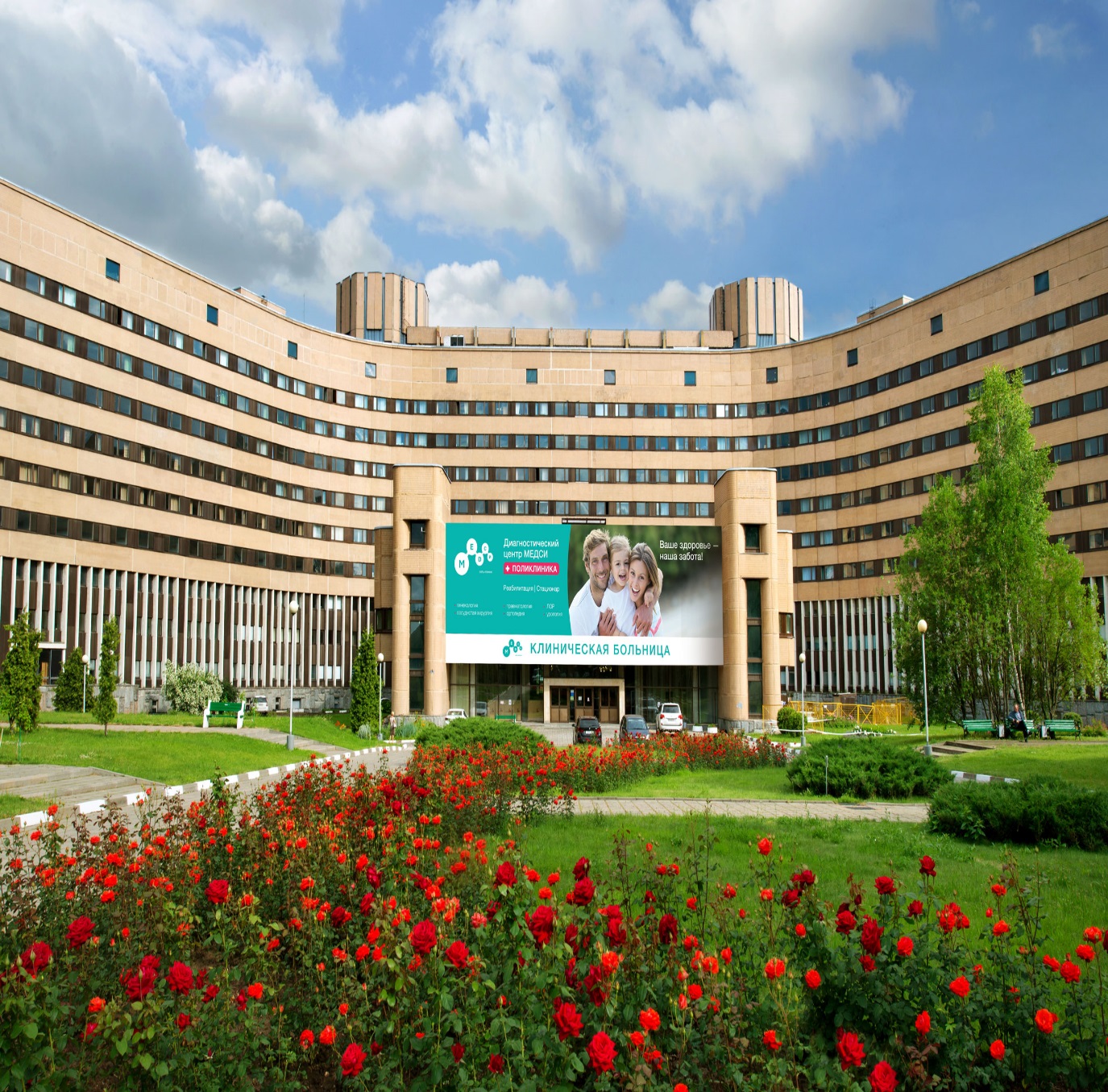 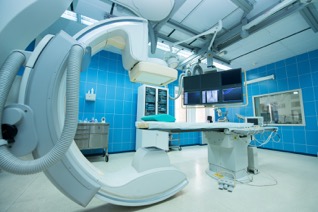 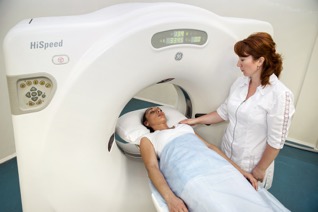 [Speaker Notes: Сюда добавляются 3 фото белорусская, грохольский, пресня, фото можно любые на ваш вкус, под фото посписи КДЦ Белорусская,адрес КДЦ Грохольский, адрес КДЦ Красная пресня, адрес]
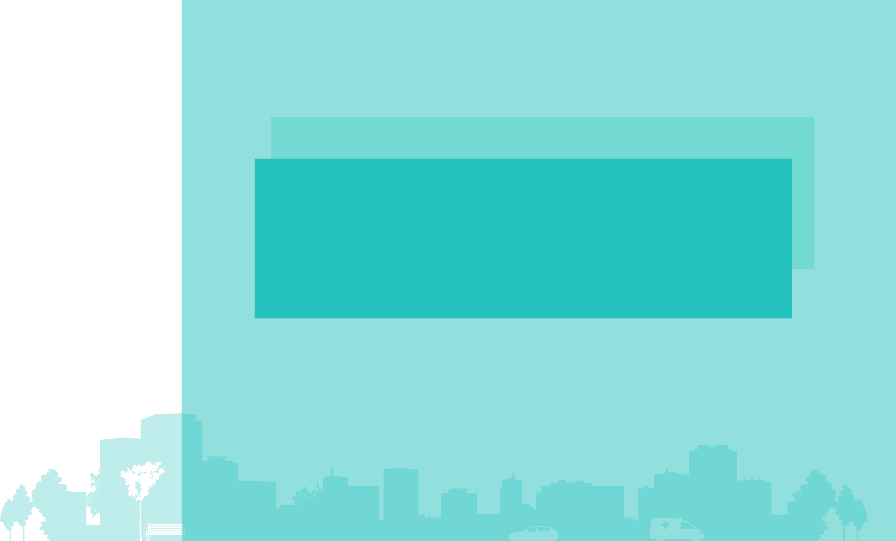 Детские
клиники
МЕДСИ
- это Многопрофильные клиники для детей, которые предлагают полный комплекс поликлинических услуг, включая амбулаторную хирургию, реабилитацию и собственную лабораторию.
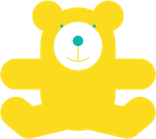 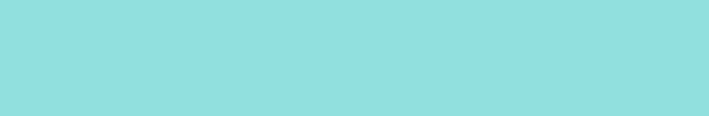 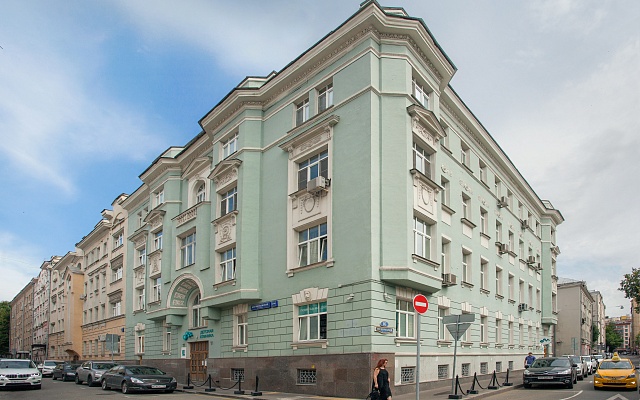 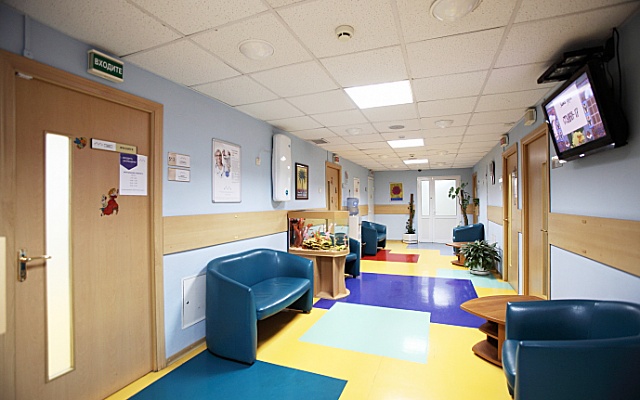 Клиники первичного приема МЕДСИ — многопрофильные медицинские центры с Обладают широким спектром амбулаторно-поликлинических услуг для взрослых и детей. Расположены в офисных и жилых районах, предоставляя качественную медицинскую помощь в шаговой доступности от работы и дома.
Сеть
клиник
МЕДСИ
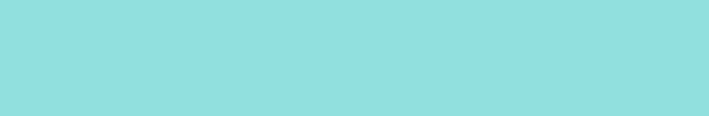 Служба помощи на дому, 
Департамент семейной медицины
Фитнес и 
Велнес-клубы
МЕДСИ
Скорая 
Медицинская 
помощь 
МЕДСИ
Санатории
МЕДСИ
[Speaker Notes: Сюда добавляются 3 фото белорусская, грохольский, пресня, фото можно любые на ваш вкус, под фото посписи КДЦ Белорусская,адрес КДЦ Грохольский, адрес КДЦ Красная пресня, адрес]
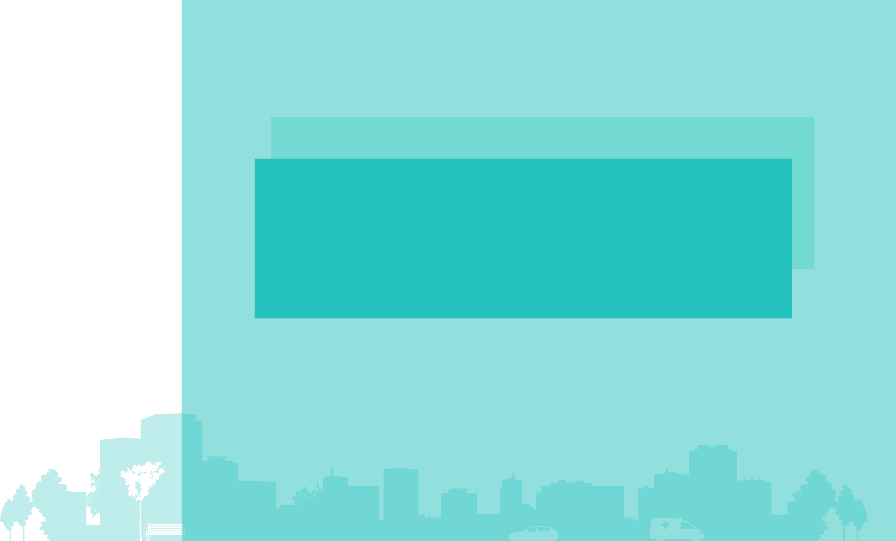 Прохождение профессиональной практики учащихся по федеральному государственному стандарту 
Повышение квалификации по программе Непрерывного Медицинского Образования в Медицинской Академии МЕДСИ с возможностью послевузовского образования и медицинской переквалификации – по направлениям:
Гастроэнтерология
Акушерство-гинекология
Стоматология
        в объеме 50 часов в год/250 часов за 5 лет  
Получение практических знаний в области оказания Высокотехнологичной медицинской помощи
МЕДСИ –университетская клиника
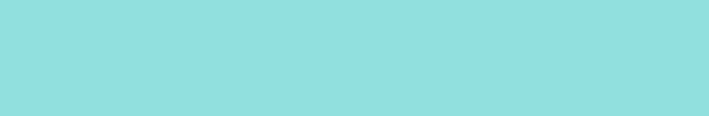 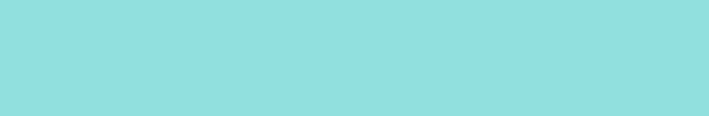 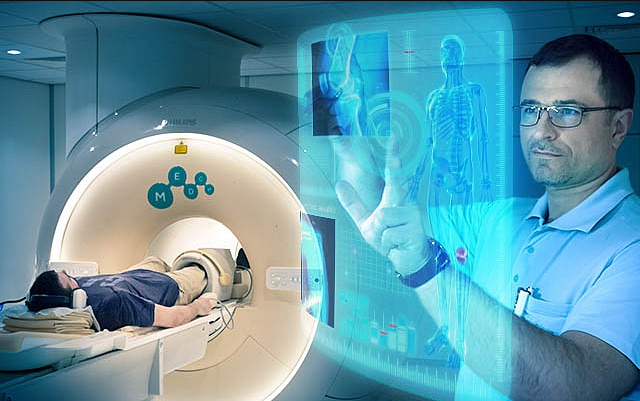 [Speaker Notes: Сюда добавляются 3 фото белорусская, грохольский, пресня, фото можно любые на ваш вкус, под фото посписи КДЦ Белорусская,адрес КДЦ Грохольский, адрес КДЦ Красная пресня, адрес]
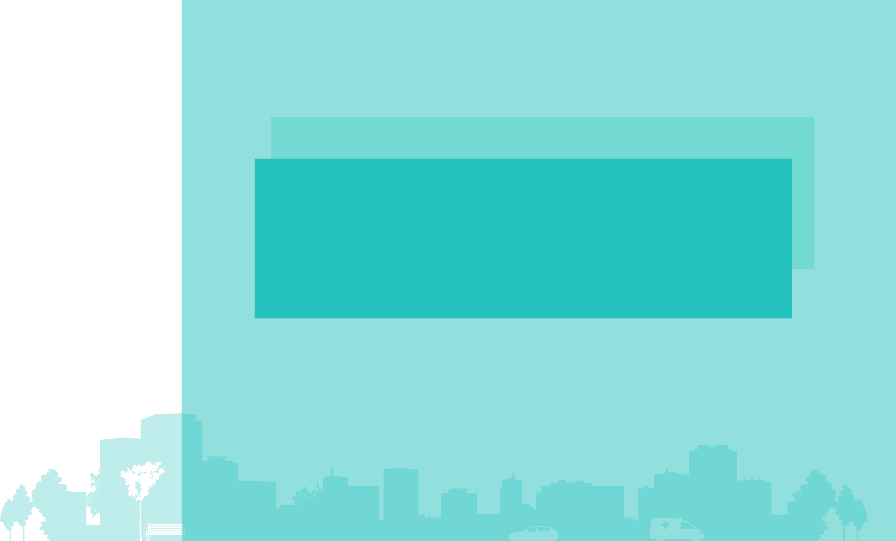 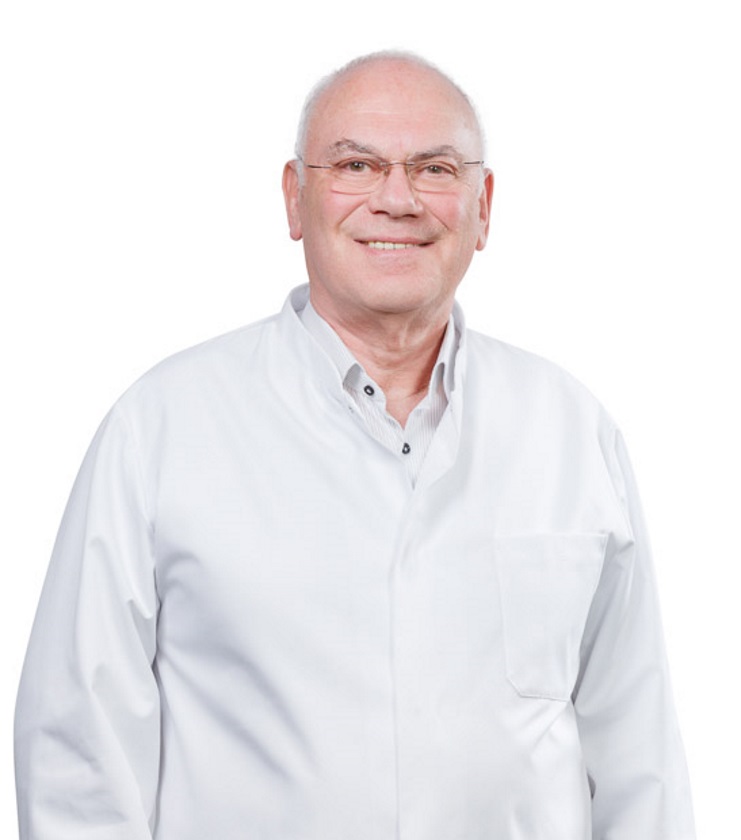 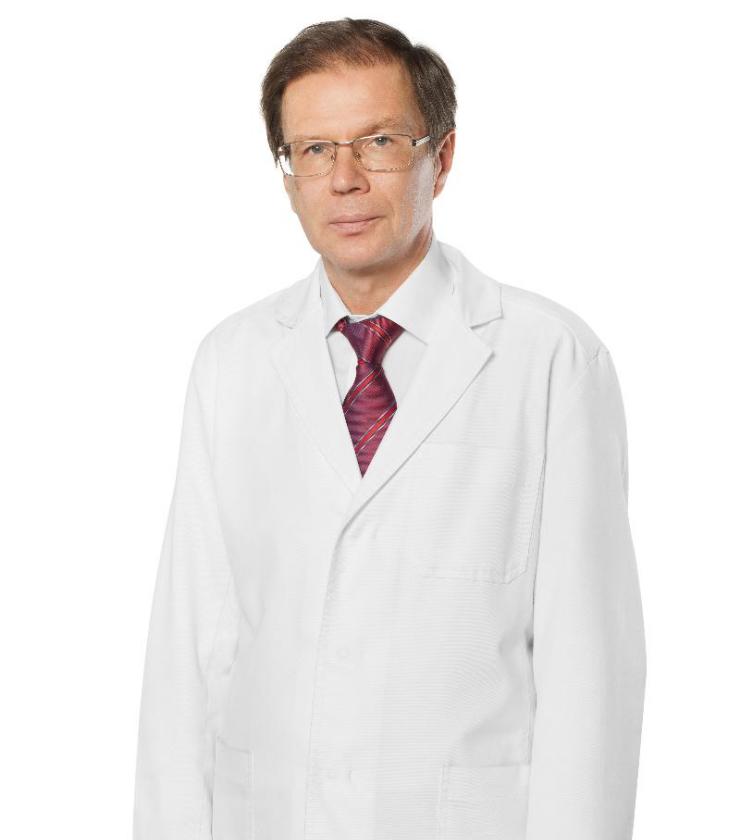 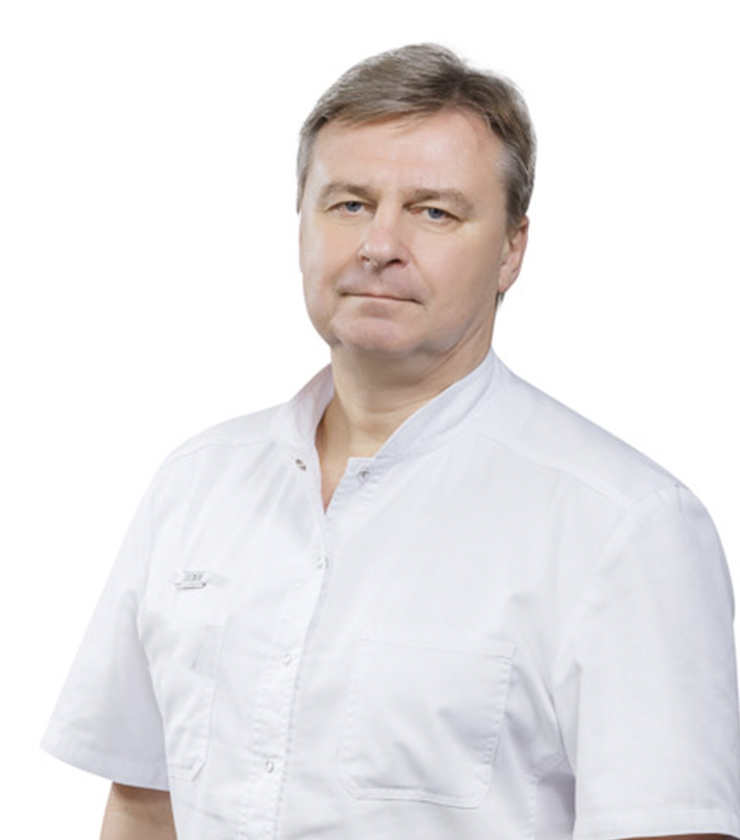 Золотой Фонд МЕДСИ
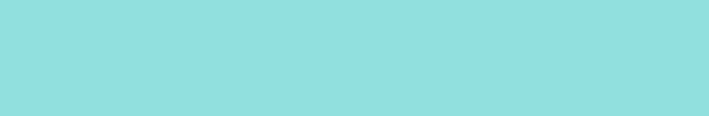 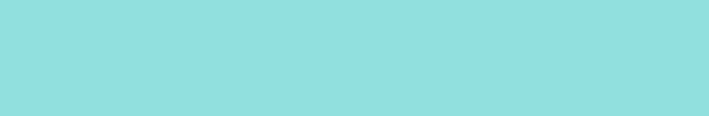 Лядов Константин Викторович
Архипов Сергей Львович
Махсон Анатолий Нахимович
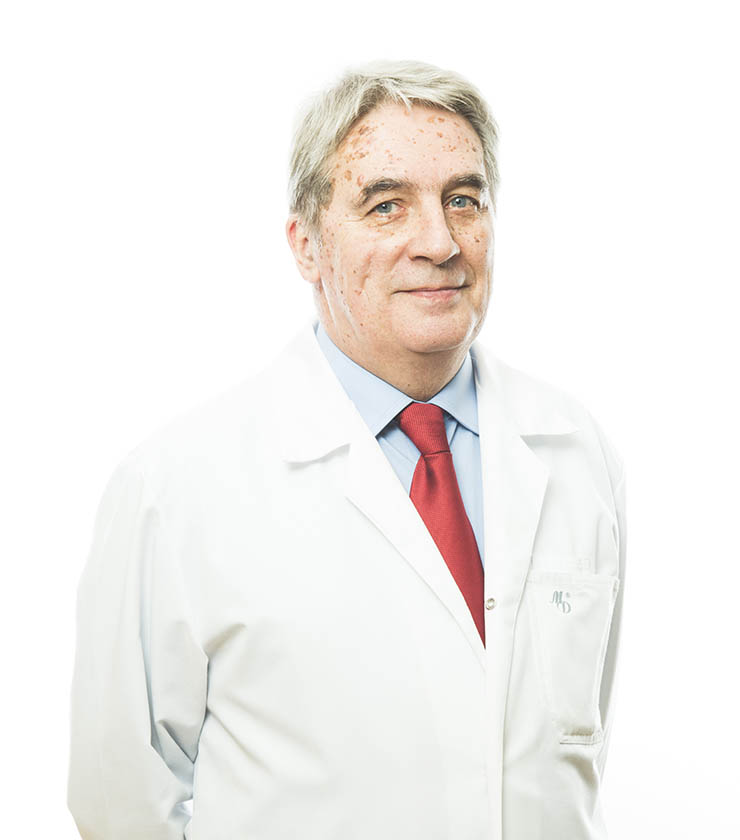 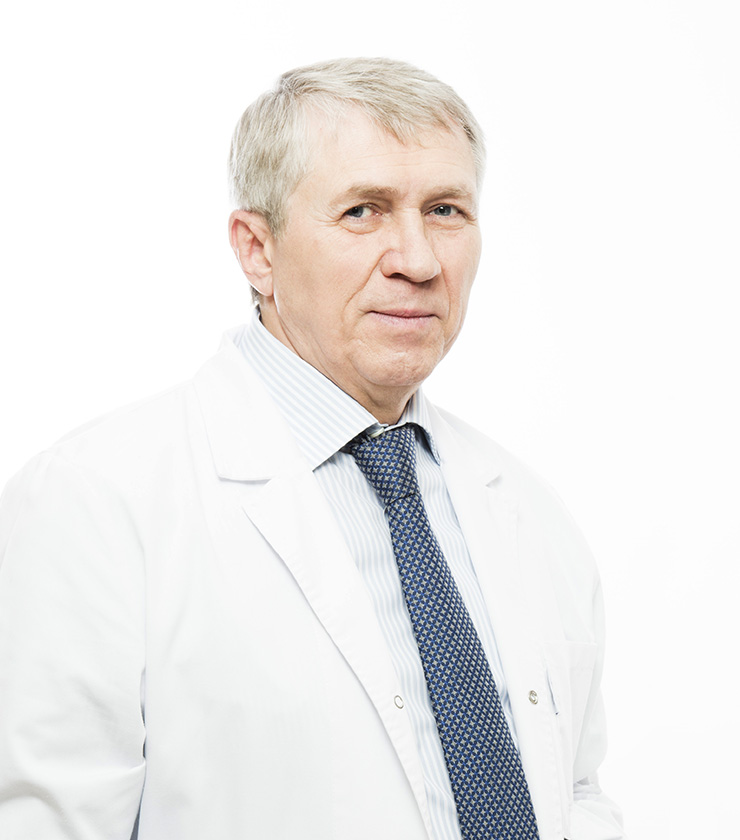 Коновалов Геннадий Александрович
Соловьев Сергей Константинович
[Speaker Notes: Сюда добавляются 3 фото белорусская, грохольский, пресня, фото можно любые на ваш вкус, под фото посписи КДЦ Белорусская,адрес КДЦ Грохольский, адрес КДЦ Красная пресня, адрес]
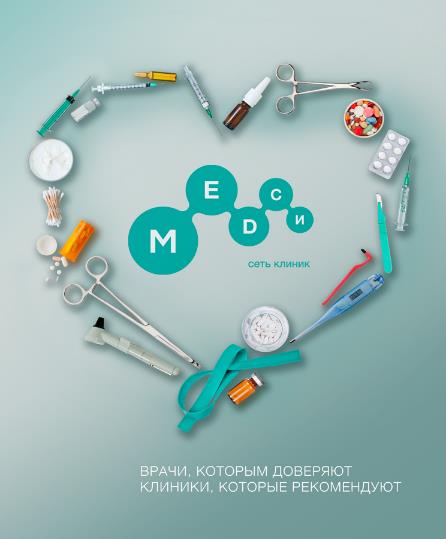 МЕДСИ 
желает вам здоровья!
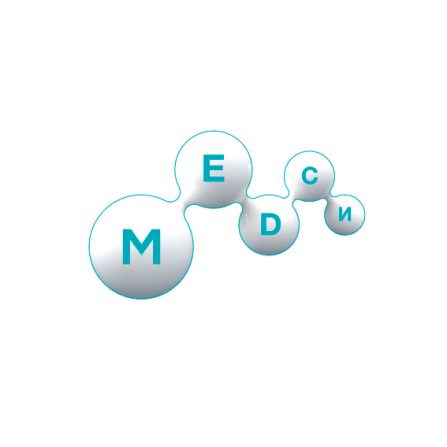